[Speaker Notes: Esta plantilla se debe usar como archivo de inicio para presentaciones externas de la Contaduría General de la nación. En formato presentación en pantalla 16:10

Nota
Use la sección Notas para las notas de entrega o para proporcionar detalles adicionales al público. Vea las notas en la vista Presentación durante la presentación. 
Tenga en cuenta el tamaño de la fuente (es importante para la accesibilidad, visibilidad, grabación en vídeo y producción en línea)

Colores coordinados 
Preste especial atención a los gráficos, diagramas y cuadros de texto. 
Tenga en cuenta que los asistentes imprimirán en blanco y negro o escala de grises. Ejecute una prueba de impresión para asegurarse de que los colores son los correctos cuando se imprime en blanco y negro puros y escala de grises.

Gráficos y tablas
Use colores y estilos uniformes y que no distraigan.
Etiquete todos los gráficos y tablas y no olvide colocar la fuente de donde se toman las imágenes o los gráficos (Derechos de autor)]
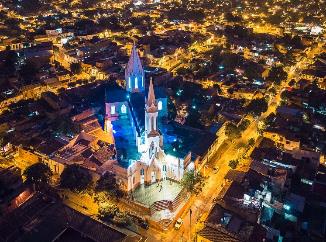 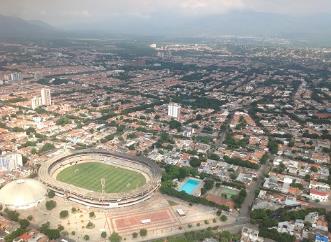 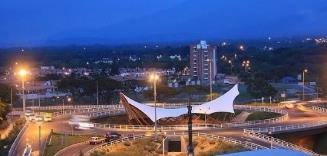 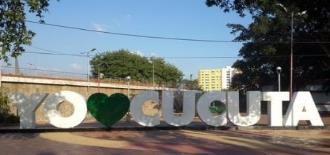 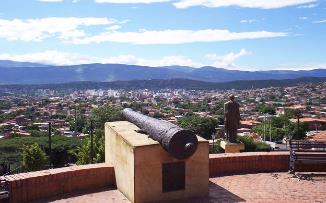 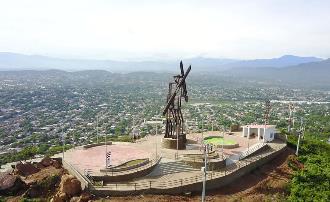 [Speaker Notes: Este slide se debe usar para nombrar los Capítulos, cambio de tema o para saltos de sección en presentaciones de varios temas o conferencistas.

Secciones
Para agregar secciones, haga clic con el botón secundario del mouse en una diapositiva. Las secciones le pueden ayudar a organizar las diapositivas o a facilitar la colaboración entre varios conferencistas o temas.

Notas
Use la sección Notas para las notas de entrega o para proporcionar detalles adicionales al público. Vea las notas en la vista Presentación durante la presentación. 
Tenga en cuenta el tamaño de la fuente (es importante para la accesibilidad, visibilidad, grabación en vídeo y producción en línea)]
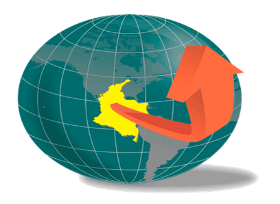 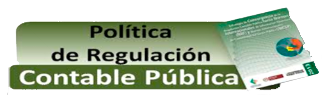 NUEVA ARQUITECTURA DE LA CONTABILIDAD PÚBLICA EN COLOMBIA
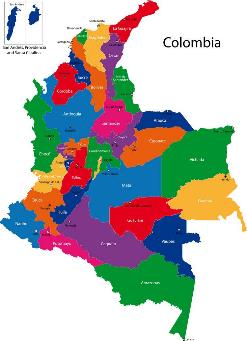 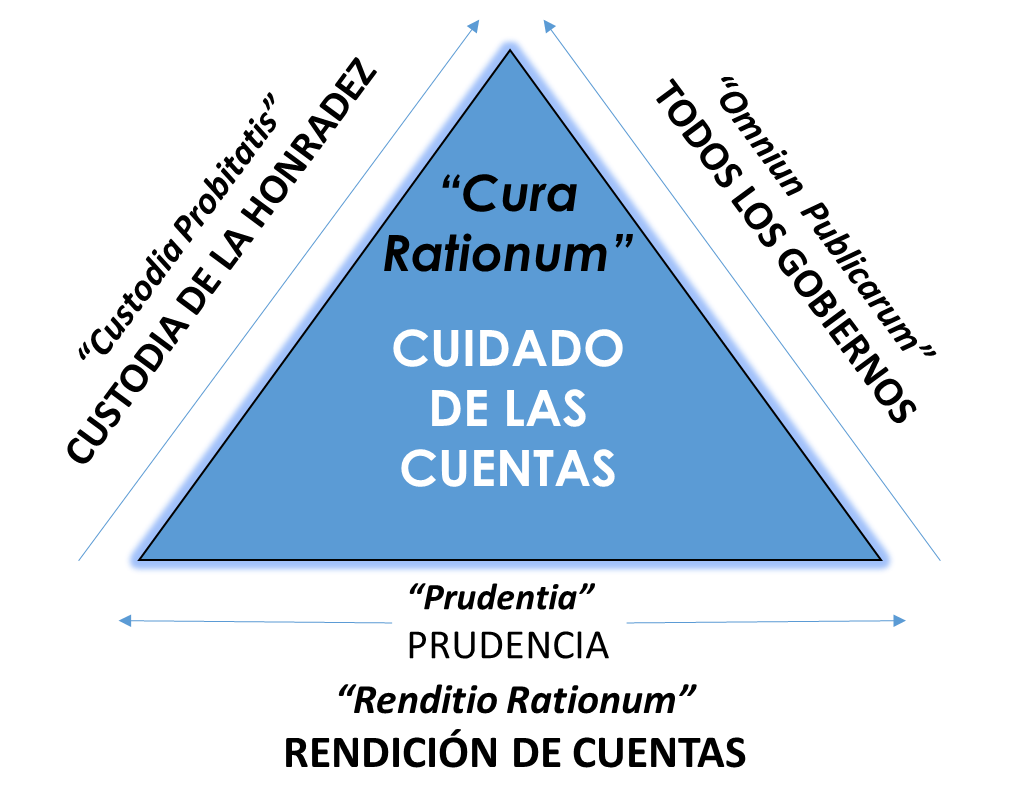 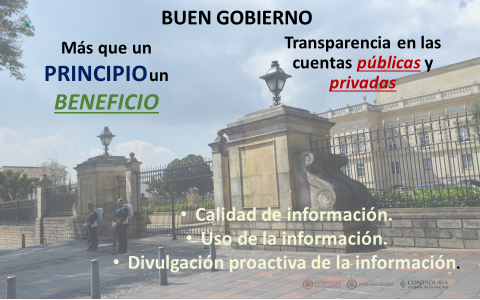 CONTABILIDAD GENERADORA DE VALOR 
PARA PAÍSES DE BUENAS PRÁCTICAS
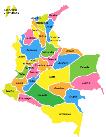 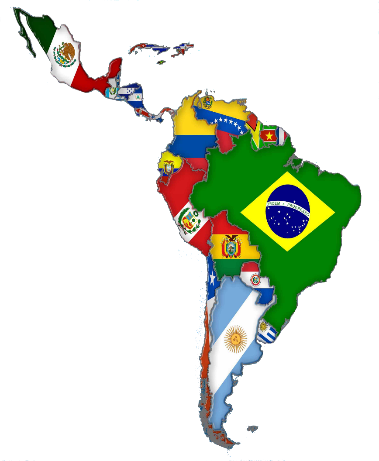 UN GRAN QUEHACER PARA 
PAÍSES CON PROSPERIDAD
Latino
América
Contabilidad para el BUEN GOBIERNO de las organizaciones. 
Adecuación de la Contabilidad a un nuevo concepto de RENDICIÓN DE CUENTAS (“Accountability”)
PRACTICA DE BUEN GOBIERNO
Buena Economía 
Asignación de Recursos Eficiente
INSTITUCIONES 
SÓLIDAS
Rendición de
Cuentas
BUEN 
GOBIERNO
- CONTABILIDAD
- INFORMACIÓN FINNACIERA
- AUDITORÍA
DE  LA  CONTABILIDAD  EN ...
Sector Público
Sector Privado
Cliente
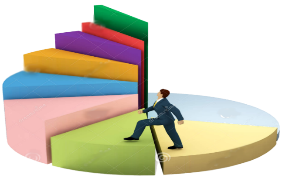 Ciudadano
Recaudo de Impuestos
Venta de Bienes /
 Servicios
Carga Tributaria
Mercado
Social
Rentabilidad
INFORMACIÓN 
COSTOS
Maximización de los resultados
Calidad del Gasto
Eficiencia, Eficacia, Economía, Efectividad, Ecología
Costo
Asignación de Recursos
Lucro
Rendición de cuentas
Viabilidad Económica
ESTRATEGIAS DEL REGULADOR FRENTE A LOS NUEVOS MARCOS NORMATIVOS DE CONTABILIDAD PÚBLICA
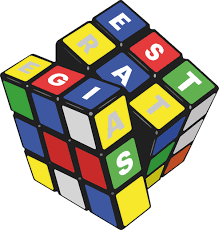 BUENAS  PRÁCTICAS  DE  
IMPULSO  A  LA TRANSPARENCIA  Y  PREVENCIÓN  DE OPERACIONES  ILÍCITAS
[Speaker Notes: Esta diapositiva se debe usar para nombrar el Nombre del Evento o dar la Bienvenida en presentaciones de varios temas o conferencistas.

Secciones
Para agregar secciones, haga clic con el botón secundario del mouse en una diapositiva. Las secciones le pueden ayudar a organizar las diapositivas o a facilitar la colaboración entre varios conferencistas o temas.

Notas
Use la sección Notas para las notas de entrega o para proporcionar detalles adicionales al público. Vea las notas en la vista Presentación durante la presentación. 
Tenga en cuenta el tamaño de la fuente (es importante para la accesibilidad, visibilidad, grabación en video y producción en línea).]
Estructura del RCP
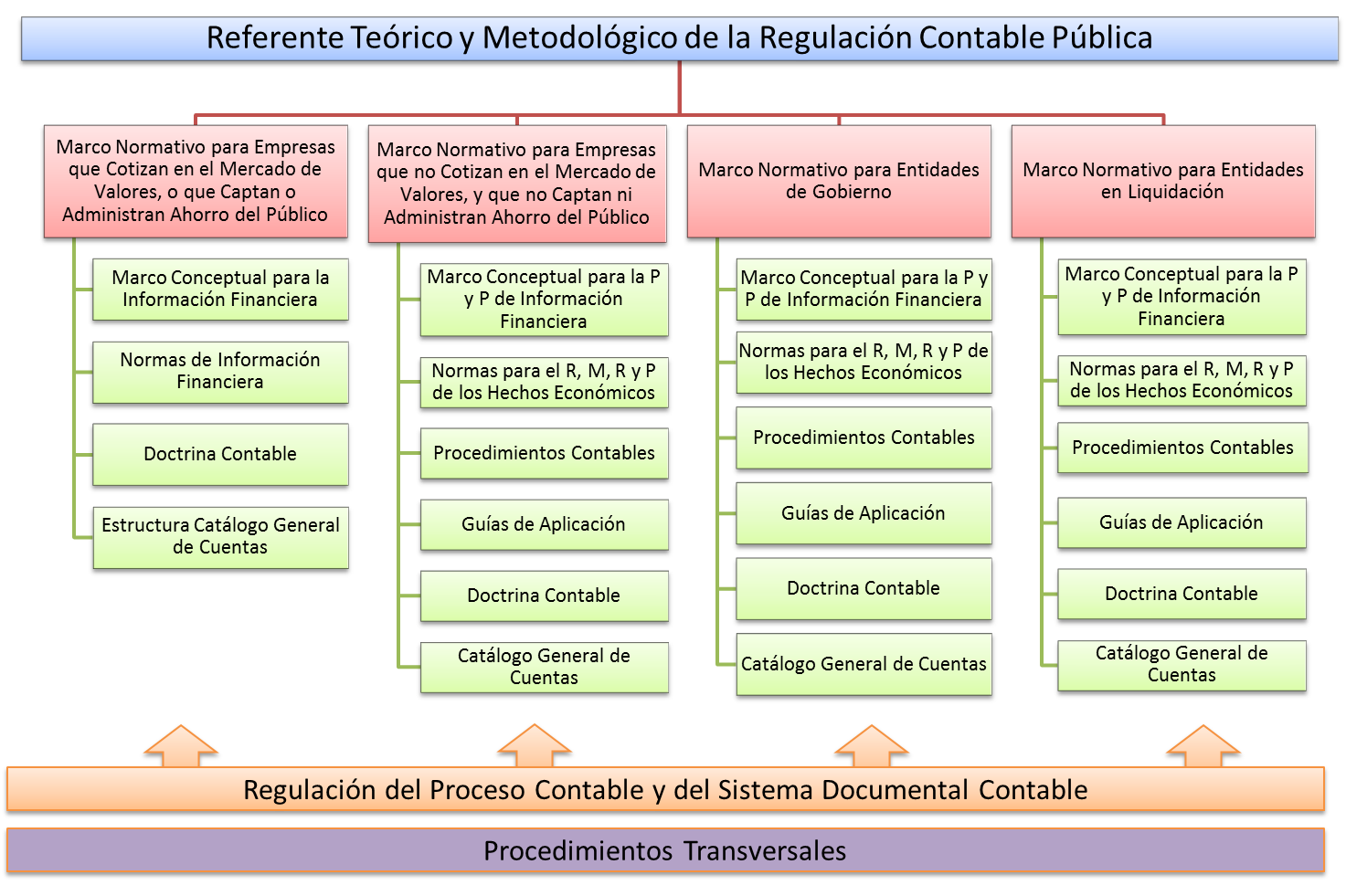 COLOMBIA EN EL CONCIERTO LATINO DE CONVERGENCIA CONTABLE PÚBLICA
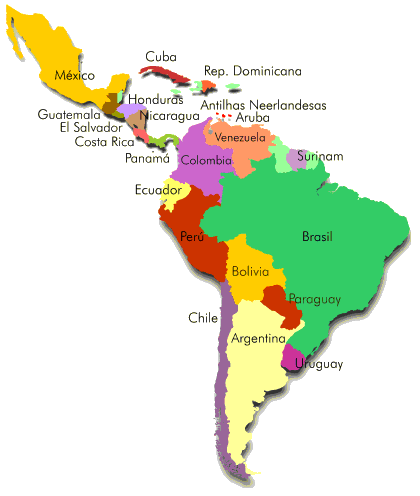 Nicaragua
Panamá
Paraguay
Uruguay
Honduras
República Dominicana
Colombia 
Chile
Ecuador Salvador
Costa Rica 
Guatemala
Perú
Brazil
2018
2019
2020
2021
2022
2024
No Determinado
Fuente: Estudio BID . E&Y Germany
TRANSPARENCIA, PARTICIPACIÓN Y SERVICIO AL CIUDADANO
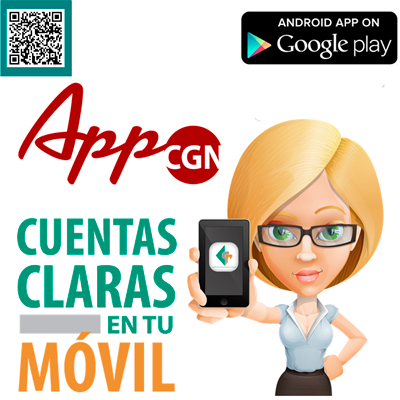 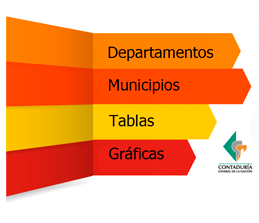 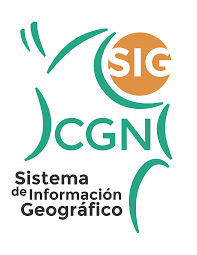 CARÁCTER INTEGRAL Y ETICO DEL CONTADOR
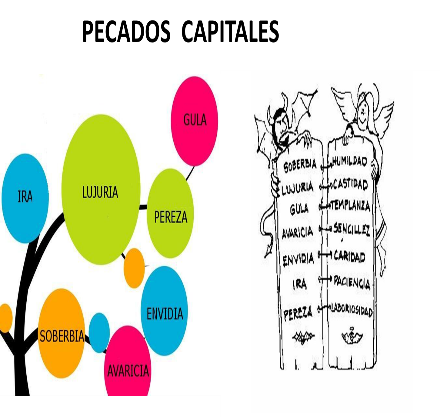 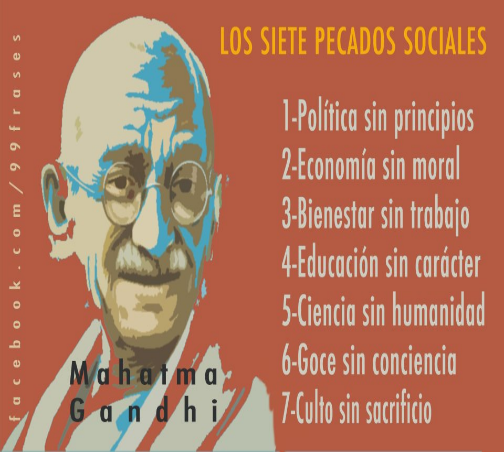 Moral, Valores y Ética
MORAL
VALORES
ÉTICA
Conjunto de reglas para la convivencia.
Argumento que sustenta la afirmación de que algo es bueno, correcto o justo.
Reflexión acerca de la moral y los valores que la sustentan.
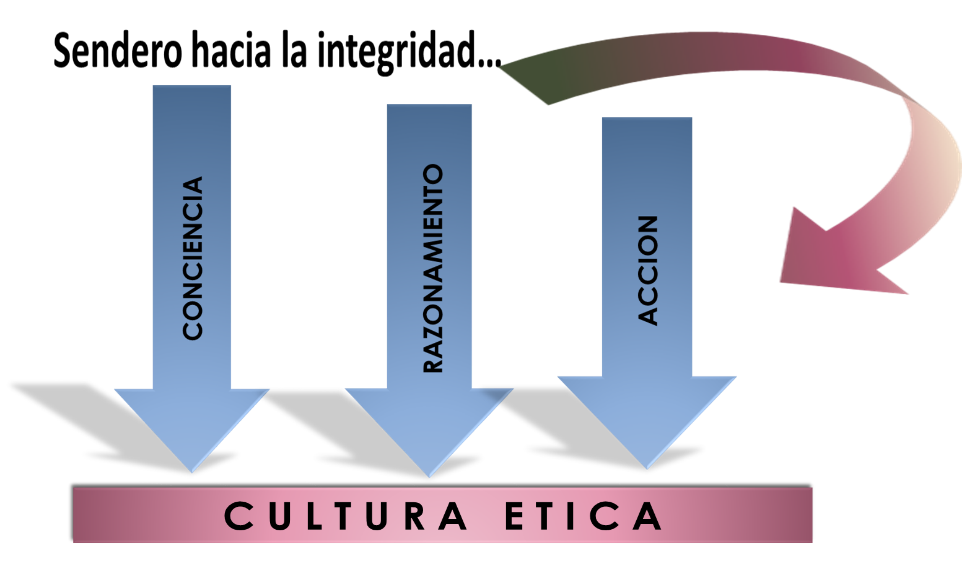 Un perfil Ético
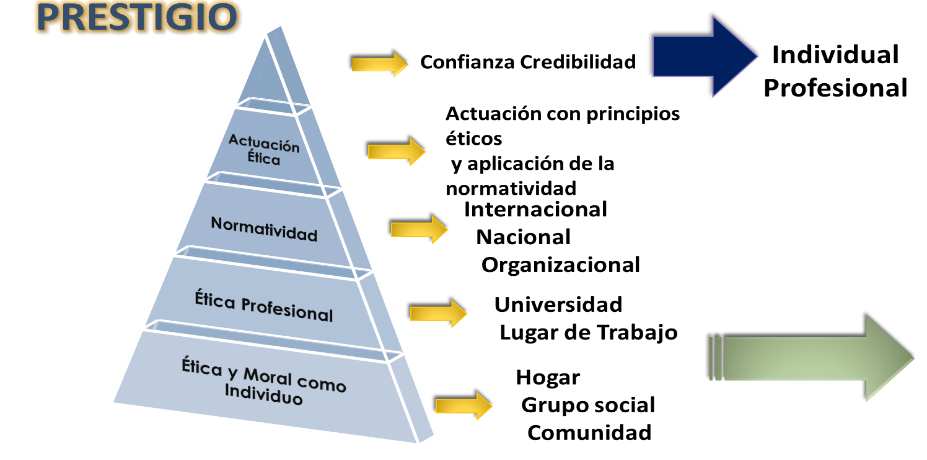 CARÁCTER INTEGRAL Y ETICO DEL CONTADORPapel del Contador en la Sociedad
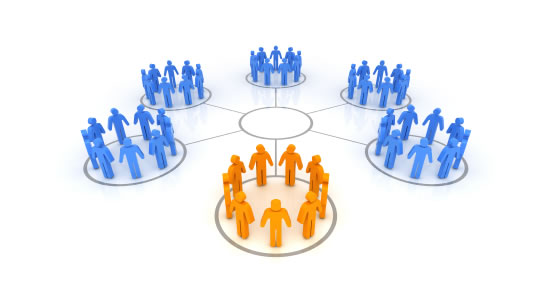 GESTION DEL
CONTADOR
TOMA DE 
DECISIONES
EMPRESARIALES
Credibilidad
F
E

P
U
B
L
I
C
A
Transparente en operaciones comerciales
Decisiones de Apalancamiento y Contratación
Calidad
CONTADOR 
Interlocutor en la satisfacción de las necesidades de información
Profesionalismo
Decisiones de Expansión
Confianza
Responsabilidad social
Decisiones de Inversión
CARÁCTER INTEGRAL Y ETICO DEL CONTADORComportamiento Ético- Sociedad Ideal
ACTUACION ETICA
(Sociedad Ideal)
ELIMINACION DE
CONTROLES
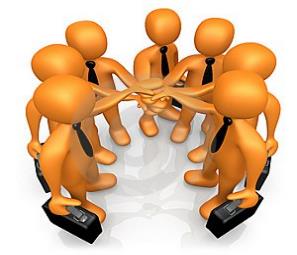 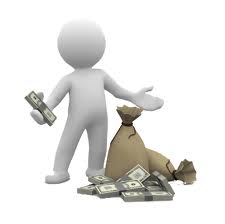 AHORRO
Actores sociales y empresariales:

Administradores
Abogados
Contadores
Hombres de Negocios
Fiscalizaciones
Auditoria General de la Nación
Veedurías
NACION
Auditorias
Control Interno
Revisorías
EMPRESA
CARÁCTER INTEGRAL Y ETICO DEL CONTADORComportamiento Ético- Sociedad Actual
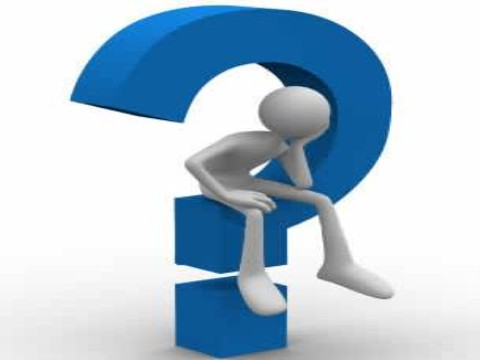 Factores que Inciden
Dependencia de la Información Local y Global
Entorno Político y de Poder.
Entorno económico y social
Comportamiento  humano
impredecible
CARÁCTER INTEGRAL Y ETICO DEL CONTADOREl Perfil del Contador Integral
DEBER SER
Responsabilidad social.

Espíritu de investigación

Capacidad de liderazgo

Inquieto por La Autopraxis

Comprende y participa en temáticas gerenciales, administrativas, económicas, jurídicas e informáticas

Procura de lograr una participación cada vez mayor en los procesos de decisión organizacional.
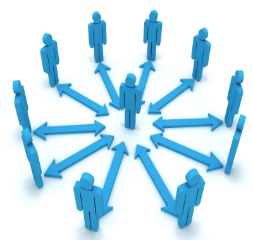 Genera 
confianza 
y credibilidad 
en su labor
AGENTE DE
CAMBIO EN LA
SOCIEDAD 
ACTUAL
Genera 
Valor
Sector Publico
Sector Privado
CARÁCTER INTEGRAL Y ETICO DEL CONTADORLa Educación como Labor Conjunta- Perfil Integral
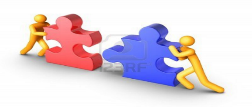 Educación y
Enseñanza Constante
Método del Caso
FIRMAS DE CONTADORES
AGREMIACIONES
ASOCIACIONES, etc.
Casos Reales
UNIVERSIDADES
Ética Profesional
Perfil Integral
Presentaciones Exitosas
Redacción
Manejo de Juntas Directivas.
Planeación Financiera y Estratégica.
Manejo e impactos contables de operaciones no convencionales
Materia de Ética como Practica permanente
(DMG, Enron, carrusel de contratación,  carrusel de la salud, entre otros)
Mayor competencia y consciencia
Mejor competencia
Altos estándares de calidad
Menor riesgo de Fraude y conductas anti éticas
CARÁCTER INTEGRAL Y ETICO DEL CONTADOREl Perfil del Contador Integral
PRESTIGIO
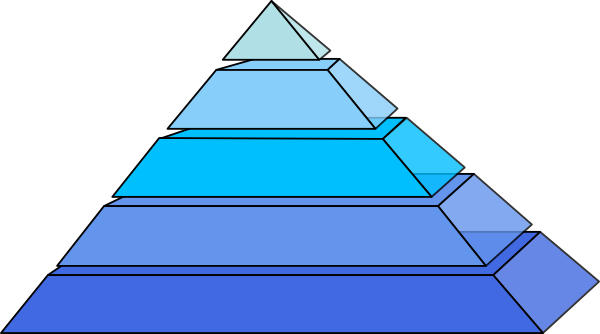 Individual
Profesional
Confianza
Credibilidad
Actuación con principios éticos y aplicación de la normatividad
Actuación
Ética
Internacional
Nacional
Organizacional
Normatividad
Universidad
Lugar de Trabajo
Ética Profesional
Hogar
Grupo social
Comunidad
Ética y Moral como Individuo
CARÁCTER INTEGRAL Y ETICO DEL CONTADORNueva Realidad
NUEVA CONCEPCION DE COMPORTAMIENTO ETICO
PROCESO FORMATIVO MEJORADO
FORMADORES
NUEVOS PROFESIONALES
NUEVAS 
GENERACIONES
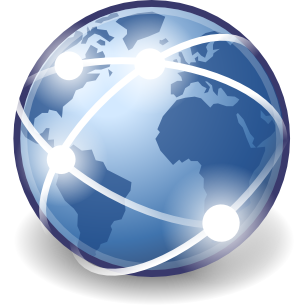 NUEVO 
ENTORNO 
MUNDIAL
Padres
Centros Educativos
Educadores
CARÁCTER INTEGRAL Y ETICO DEL CONTADOR Las Generaciones de Profesionales
GENERACION DE 
EDUCADORES
GENERACION DE 
ESTUDIANTES
SISTEMA DE EDUCACIÓN TRADICIONAL
AMBIENTE TECNOLÓGICO MANEJADO EN FORMA DIFERENTE POR  LOS EDUCADORES Y LOS ESTUDIANTES
EXISTENCIA DE DIFERENTES GENERACIONES EN EL AMBITO LABORAL
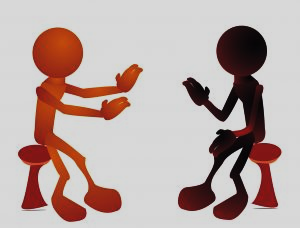 DIFICULTADES
RETOS 
ACTUALES
DIFERENTES PERCEPCIONES DE ETICA Y MORAL
APRENDIZAJE ALINEADO AL USO DE NUEVAS TECNOLOGÍAS
FORMACIÓN DE DOCENTES QUE CONOZCAN LOS PROCESOS DE CERCA NO SOLO LA TEORIA
PARTICIPACIÓN ACTIVA DEL SECTOR PRODUCTIVO EN PROCESOS DE EDUCACIÓN.
CARÁCTER INTEGRAL Y ETICO DEL CONTADOREl Contador de Hoy
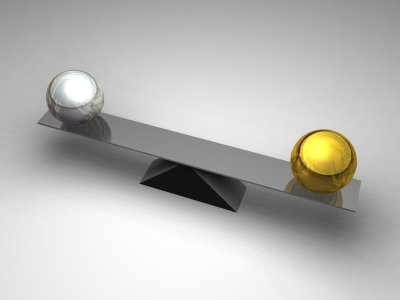 VISION ACTUAL 
DE LOS 
EMPRESARIOS
Es una obligación legal tener a un contador.
Solo se utilizan para la firma de declaraciones y estados financieros para bancos.
Se requieren para responder requerimientos, de los organismos de Control.
Se requieren para solicitar saldos a favor.
Pocos consideran al contador como una herramienta para el desarrollo de su empresa
Análisis de Resultados
Visión financiera de la compañía.
Optimización de Recursos
Asesoría organizacional y funcional.
Estudio y análisis de apalancamiento.
Visión empresarial
Pensamiento Estratégico.
Los empresarios 
solicitan función
 asesora de 
parte de sus 
contadores
REQUERIMIENTOS 
DE LOS 
EMPRESARIOS
CARÁCTER INTEGRAL Y ETICO DEL CONTADOREl papel de los Estudiantes
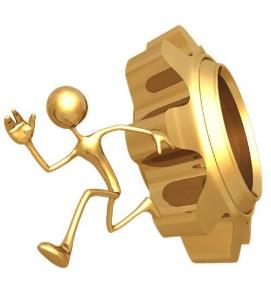 Ejercer liderazgo en la nueva generación de contadores.

Prepararse para afrontar cambios económicos y sociales de nuestro país

Responder a las actuales necesidades de profesionales contables del sector  económico.
OBLIGACIONES
SOCIALES
Propios
Conocer las responsabilidades

Conocer las limitaciones.

Participar activamente en la comunidad contable.
VALORAR LA 
PROFESIÓN
CON LA 
PROFESIÓN
Ante Terceros
CARÁCTER INTEGRAL Y ETICO DEL CONTADORNuevo Perfil de los Contadores
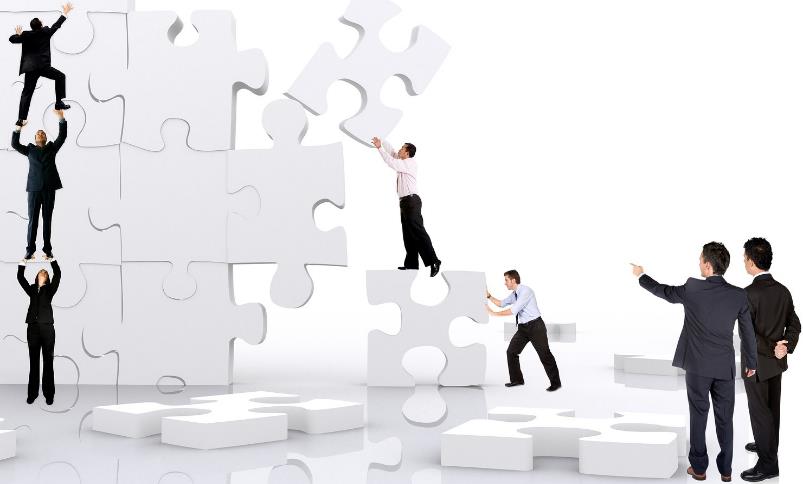 UNIVERSIDADES
Majan el leguaje corporativo
Trabajando
en la 
Construcción 
de un nuevo
perfil
Saben Redactar
FIRMAS DE CONTADORES
ASOCIACIONES
INVESTIGADORES
AGREMIACIONES
Consultivos no hacedores
Saben Hablar en Público
Resuelven problemas y generan valor
Pensamiento Estratégico
Valor su trabajo 
$$ VS.. Responsabilidad
Acreditados
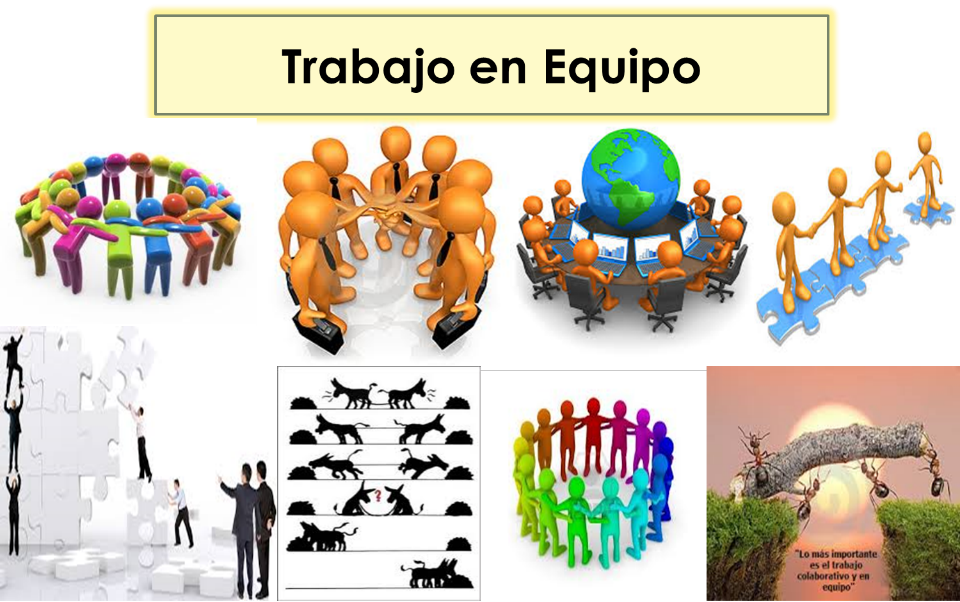 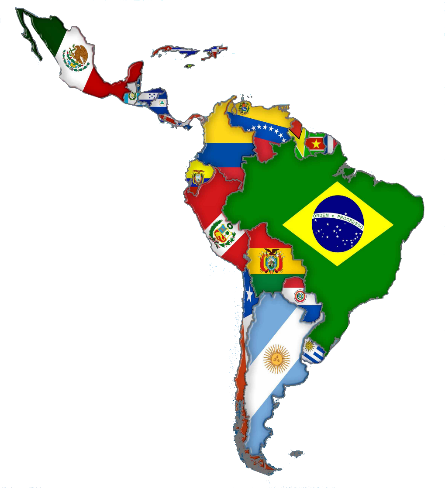 BUENAS  PRÁCTICAS  DE  IMPULSO  A  LA TRANSPARENCIA  Y  PREVENCIÓN  DE OPERACIONES  ILÍCITAS
DE QUÉ HABLAMOS CUANDO DECIMOS CORRUPCIÓN(Algunas definiciones)
Es el comportamiento que se aparta de los deberes formales de la función pública debido a consideraciones pecuniarias privadas (personales, de cercanía familiar, de camarillas, etc) o beneficios privados, o viola las reglas del ejercicio de cierto tipo de influencia privada.
El mal uso del poder público o de la autoridad para el beneficio particular, 
por medio del soborno, la extorsión, la venta de influencias, el nepotismo, el fraude,
el tráfico de dinero y el desfalco.
Todo abuso del poder público para beneficio privado.
Una desviación de la orientación original al bien público hacia el interés privado.
Banco Mundial
PNUD
Aristóteles
Nye
Falta de transparencia.

 Monopolio del poder.

 Salarios bajos.

 Baja tasa de detección.
Ausencia de normas, reglamentos, políticas y leyes.

Debilidad de los sistemas de control y supervisión.

Ausencia de rendición de cuentas (Accountability)

Alto grado de discrecionalidad.
Causas
Debilita los valores fundamentales en la sociedad y propicia escenarios de conflicto y guerra.
Reduce los beneficios de la competencia económica.
Favorece el ingreso de capitales provenientes de actividades 
     ilícitas a la economía.
Encarece las compras estatales.
Desalienta la inversión nacional y extranjera.
Desestimula la participación ciudadana.
Efectos
DEL LAVADO DE ACTIVOS -LA- Y FINANCIAMIENTO DEL TERRORISMO -FT-
Efectos
Ningún país, economía o sector es inmune al delito de lavado de activos
El LA y el FT tienen efectos transversales perversos y devastadores: distribución del poder económico, afectación de la integridad del sistema financiero, de la seguridad del estado, daños reputacionales y en el desarrollo social y humano.
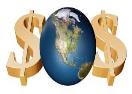 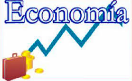 Desarrollo del 
País
Amenazas Sociales
Costos Reputacionales
Efectos Financieros
Efectos Económicos
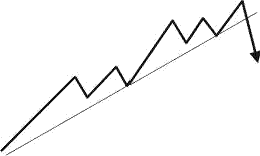 OPERACIONES ILÍCITAS
BUEN  GOBIERNO ES:
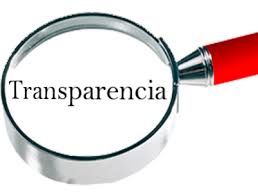 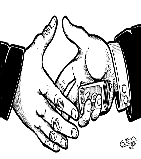 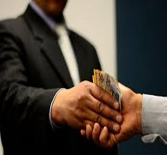 en las cuentas 
y recursos
RUPTURA
más que un PRINCIPIO…  un          	BENEFICIO en términos de:

Calidad de Información
Uso de la Información
Divulgación Proactiva de la Información
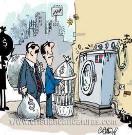 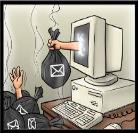 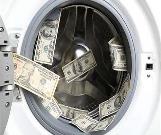 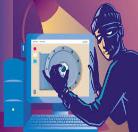 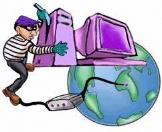 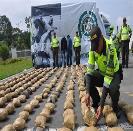 ALGUNAS DENOMINACIONES EN PAISES LATINOAMERICANOS
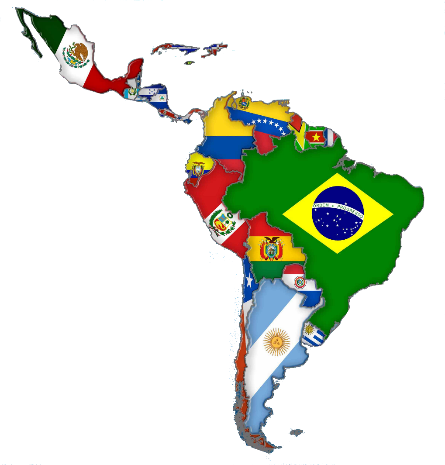 Operaciones con recursos de procedencia ilícita
Lavado de activos
Legitimación de capitales
Blanqueo de capitales
Conversión o transformación de bienes - (Lavado de dinero)
Lavado de bienes, derechos y valores
Lavado de activos
Legitimación de ganancias ilícitas
Lavado de dinero o bienes
Lavado de dinero
Blanqueo de dinero
Lavado de activos
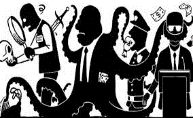 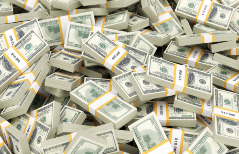 ECONOMIA FORMAL
CRIMEN
ORGANIZADO
GANANCIAS DEL DELITO
A través de:
Bancos
Desarrollos inmobiliarios
Sociedades off shore
Industria hotelera
Industria gastronómica
Juegos de azar
Narcotráfico
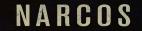 Se estima que se lavan entre 2 y 3 TRILLONES USD POR AÑO

Algo así como un 
5% 
del PBI MUNDIAL
Trata de Personas
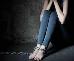 Contrabando
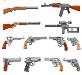 Armas
Asociación ilícita
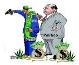 Corrupción
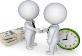 Lavado de Activos
Prevención Operaciones Ilícitas Sector Público en Colombia
¿Por qué combatir OP - LA y FT?
Redistribución regresiva de la riqueza.
Genera efectos inflacionarios.
Problemas cambiarios.
Concordatos, quiebras y liquidaciones.
Causa desempleo.
Genera la desconfianza del público al enturbiar la imagen de las empresas.
Multas y sanciones administrativas.
Bloqueo y sanciones internacionales
 Sanciones penales, laborales, y administrativas .
Afecta gravemente a la sociedad y el 
      país en general.
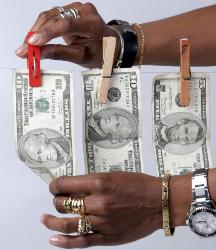 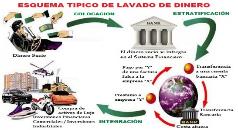 Responsabilidad Penal. 
Artículo 34. Constitución Política
Ley 793 de 2002. Deroga Ley 333 de 1996.
Establece reglas de extinción de dominio.
Ley 1395 de 2010.Medidas de descongestión judicial.
Es imprescriptible

Como se Penalizó:
Ley 190 de 1995. Estatuto Anticorrupción.
Ley 599 de 2000. Código Penal.
Ley 1121 de 2006. Ley de Financiación del Terrorismo.
Ley 1357 de 2009. Modifica el Código Penal.
Ley 1453 de 2011. Ley de Seguridad Ciudadana.
Ley 1474 de 2011. Estatuto Anticorrupción.
Prevención Operaciones Ilícitas Sector Público en Colombia
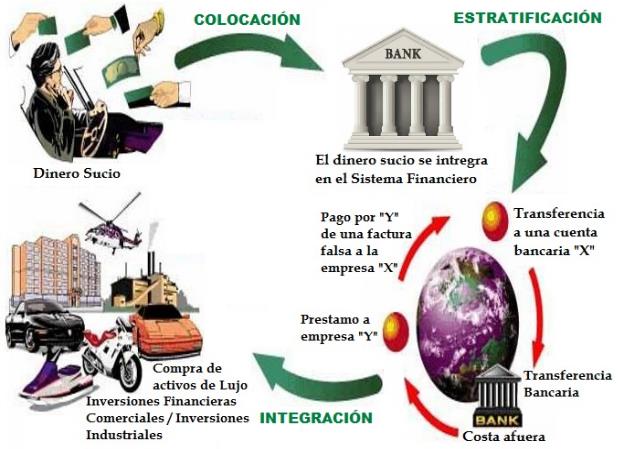 Esquema Típico de Lavado de Dinero
¿Por qué combatir OP - LA y FT?
Redistribución regresiva de la riqueza.
Genera efectos inflacionarios.
Problemas cambiarios.
Concordatos, quiebras y liquidaciones.
Causa desempleo.
Genera la desconfianza del público al enturbiar la imagen de las empresas.
Multas y sanciones administrativas.
Bloqueo y sanciones internacionales
Sanciones penales, laborales, y administrativas .
Afecta gravemente a la sociedad y el país en general.
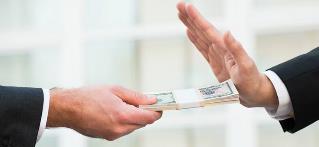 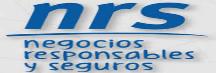 SOPORTE DEL MODELO NRS
La prevención del riesgo de LA/FT es parte del buen gobierno corporativo y de la R S  empresarial

Guía de evaluación del riesgo para combatir el lavado de activos y la financiación del terrorismo. GUIDANCE ON THE RISK-BASED APPROACH TO COMBATING MONEY LAUNDERING AND TERRORIST FINANCING. GAFI. 
Recomendaciones internacionales: NACIONES UNIDAS, GAFI, GAFIC, GAFISUD y COMITÉ DE BASILEA. 
Estándar de Australia y Nueva Zelanda sobre administración de riesgos: AS/NZS4360 – Norma de Gestión de Riesgos ISO 31000:2009. 
Marco integrado de administración de riesgos corporativos. Committee of Sponsoring Organizations of the Tredway Commission (COSO). 
Las normas locales sobre prevención y control del LA/FT.
Las instrucciones impartidas por las autoridades de regulación y supervisión.
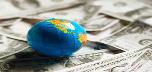 Corrupción en el mundo: Ranking de los países
1.Nueva Zelanda (89 puntos)2. Dinamarca (88)3. Finlandia, Noruega, Suiza (85)6. Singapur, Suecia (84)8. Canadá, Luxemburgo, Holanda, Reino Unido (82)12. Alemania (81)
16. Estados Unidos, Bélgica (75)23. Uruguay, Francia (70)26. Chile, Bután (67)29. Portugal, Catar, Taiwán (63)38. Costa Rica, Lituania (59)42. España, República Checa, Chipre (57)54. Italia, Mauricio, Eslovaquia (50)62. Cuba, Malasia (47)85. Argentina, Suazilandia, Islas Salomón, Kuwait, Kosovo, Bení­n (39)96. Perú, Brasil, Panamá, Colombia, Zambia, Tailandia, Indonesia (37)112. Bolivia, El Salvador, Ní­ger, Maldivas, Argelia (33)135. México, República Dominicana, Honduras, Paraguay, Rusia (29)143. Guatemala, Mauritania, Lí­bano, Kenia, Bangladés (28)151. Nicaragua, Uganda (26)169. Venezuela, Irak (18)180. Somalia (9)
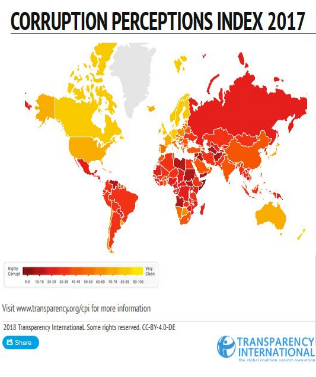 29
3 7
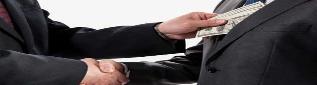 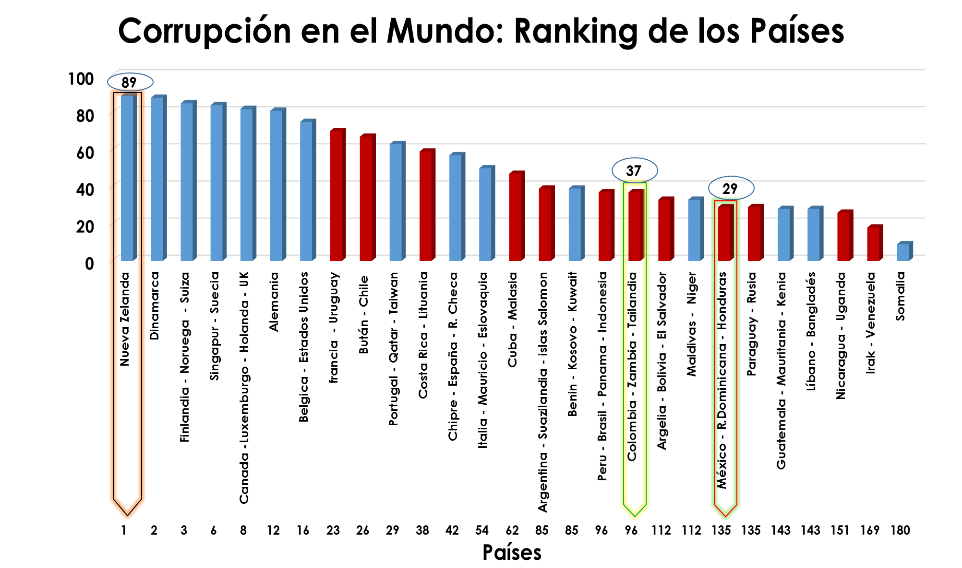 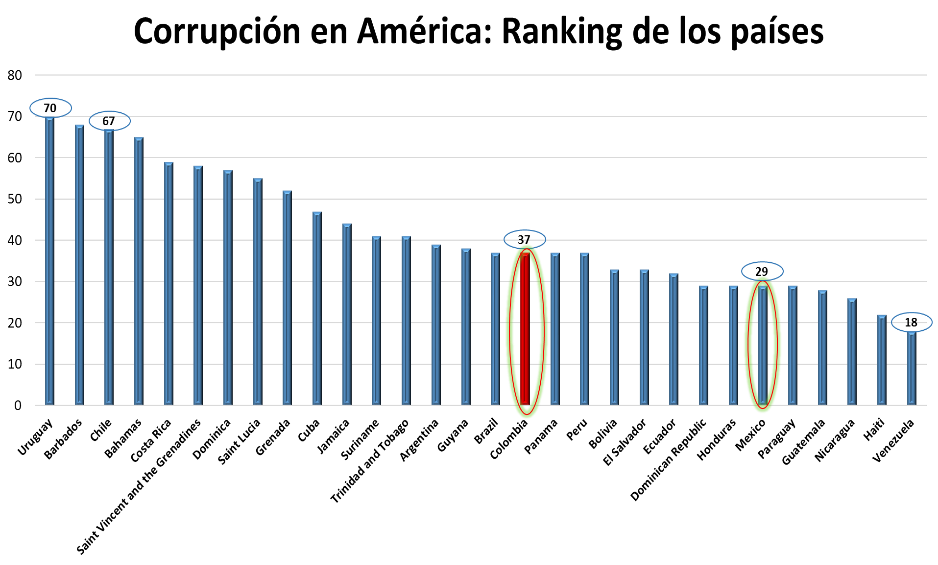 Las personas que comenten actos de corrupción se ven afectadas por diferentes factores que pueden ser internos o  personales, externos  o ambientales a la persona.
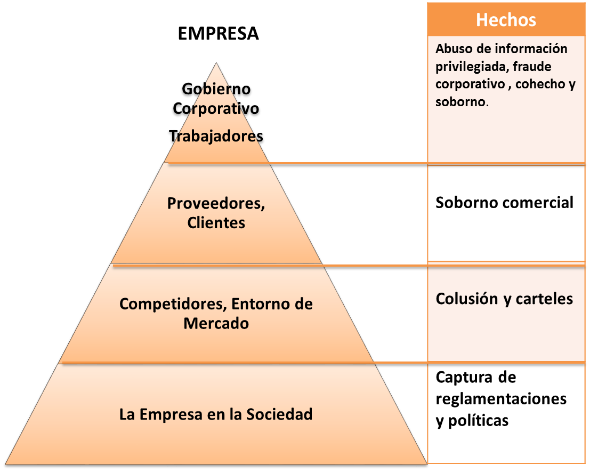 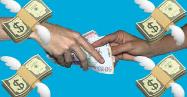 INTERNOS O 
PERSONALES
DESARROLLO MORAL
EJE DE CONTROL
ACTITUDES
MOTIVACIÓN
SOCIALIZACIÓN
Fuente: Transparency International
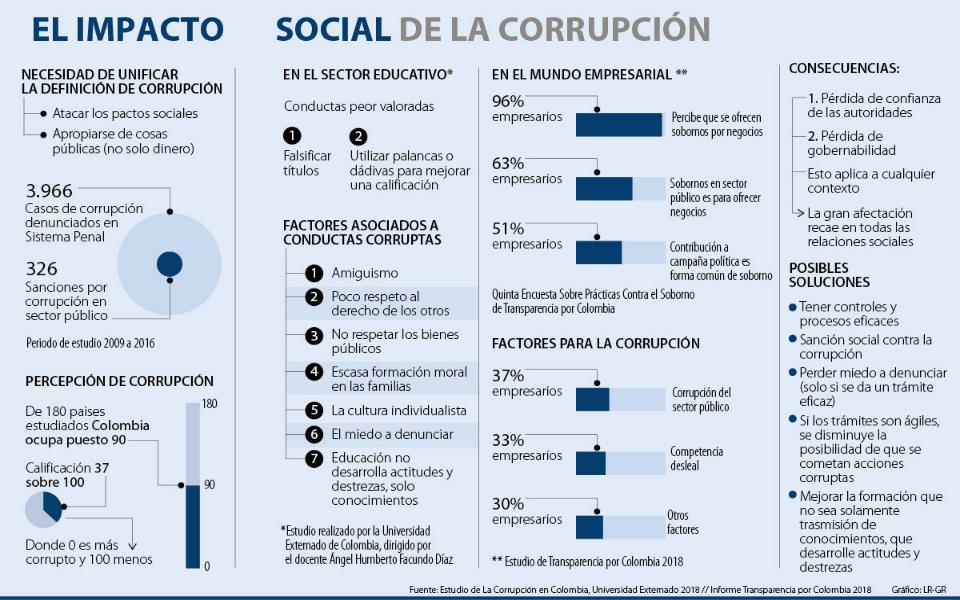 El Estado y su Responsabilidad frente  a la Corrupción
Abusos
Ineficiencias
Burocracia
Opacidad
Déficit de Controles
N
O
R
M
A
T
I
V
I
D
A
D
Disminuir
GOBERNANZA 
MEJOR
Transparencia
Modernización
Control Interno
Ética Pública
Prevención
Detección
Fortalecer
Menos
CORRUPCCIÓN
FÓRMULA DE LA
CORRUPCIÓN **
(metafóricamente)
C = M + D - RC
M  = Monopolio de la decisión
D   = Discrecionalidad de las decisiones y procesos
RC    =    Rendición de Cuentas (Accountability) Transparencia
**Fórmula Propuesta por Robert Klitgaard
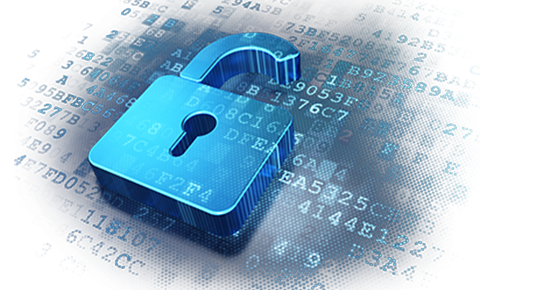 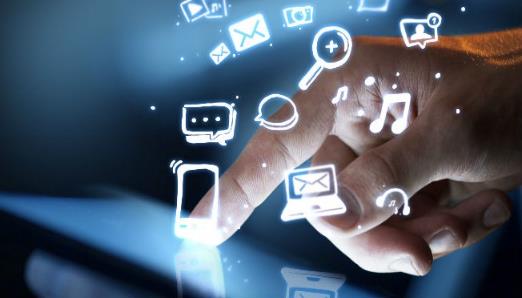 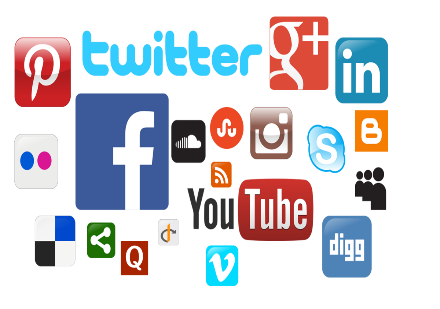 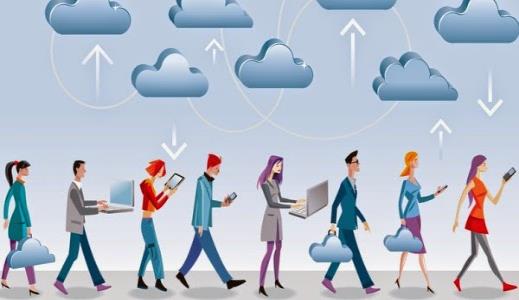 [Speaker Notes: Este slide finaliza la presentación. Si se requiere que el funcionario de la CGN deba ser contactado,  digite el correo electrónico institucional.]